السَّلامةُ أَثْناءَ رُكُوبِ السَّيارةِ
السَّلامةُ أَثْناءَ رُكُوبِ السَّيارةِ
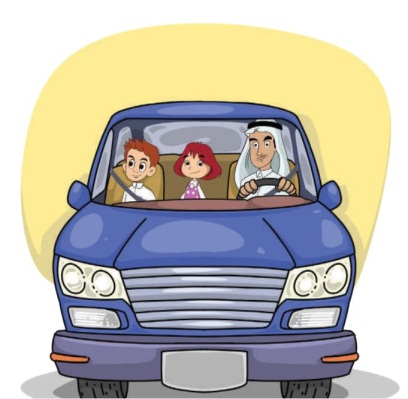 اُكْتُبِي اسْمَ وَسِيلةِ المُواصَلاتِ المُسْتَخْدَمة
متروك للطالبة
تأكدْي منْ ربطِ حزامَ الأَمانِ أَثْناءَ رُكُوبِ السَّيارةِ.
الوحدة 
1
صحتي و سلامتي
السَّلامةُ أَثْناءَ رُكُوبِ السَّيارةِ
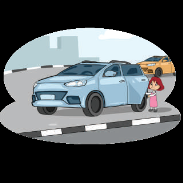 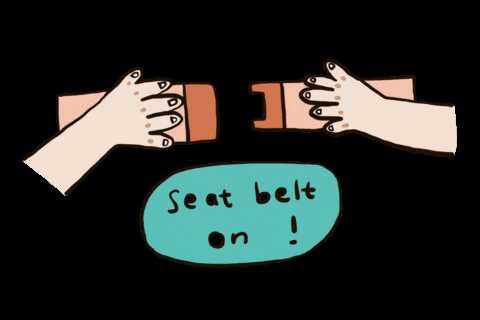 لا تنسي
 حزام الأمان
مَبادِئ السَّلامةِ أَثْناءَ رُكُوبِ السَّيّارةِ
أَرْبِطُ حِزامَ الأَمانِ وَأُذَكِّرُ وَالِدَيَّ وإِخْوَتِي بِرَبْطِهِ
الوحدة 
1
صحتي و سلامتي
السَّلامةُ أَثْناءَ رُكُوبِ السَّيارةِ
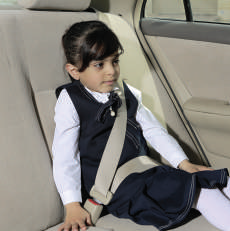 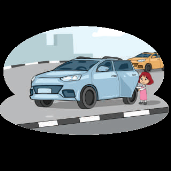 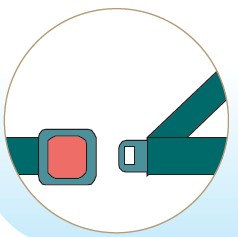 نشاط 1
السؤال
الجواب
ماذا يَحْدُثُ لَوْ لَمْ يَرْبِطِ الراكِبُ
حِزامَ الأَمانِ بِالسَّيّارةِ ؟
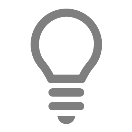 التعرُّض لإصابات قد تكون خطيرة إذا وقع حادث لا قدَّر الله
الوحدة
 1
صحتي و سلامتي
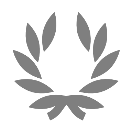 السَّلامةُ أَثْناءَ رُكُوبِ السَّيارةِ
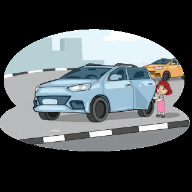 مِنَ الَّنتائِجِ المُتَرَتِّبةِ عَلى رَبْطِ حِزامِ الأَمانِ لِلراكِبِ ما يأتي:
1
يَمْنَعُ اصطِدامَ بعض الرُّكّابِ بِبِعْض داخِلَ السيّارةِ
يَمْنَعُ خُرُوجَ الراكِبِ مِنَ السيّارةِ فِي حالِ الاصطِدامِ
يُثَبِّتُ الراكِبَ فِي المِقْعَدِ
الوحدة 
1
صحتي و سلامتي
2
السَّلامةُ أَثْناءَ رُكُوبِ السَّيارةِ
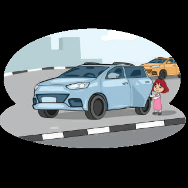 3
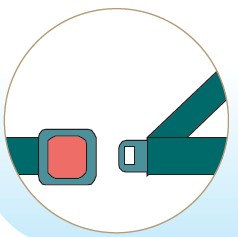 نشاط 2
السؤال
الجواب
هَلْ يُوجَدُ حِزامُ أَمانٍ فِي وَسِيلةِ نَقْلٍ أُخرى؟ ماذا تُسَمَّى؟
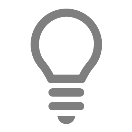 نعم , و تُسمَّى الطائرة
الوحدة
 1
صحتي و سلامتي
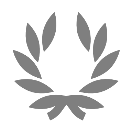 السَّلامةُ أَثْناءَ رُكُوبِ السَّيارةِ
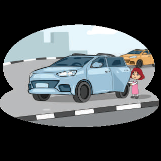 صغيرتي !!!
1
من أجل سلامتنا فلنربط حزام الأمان
الوحدة 
1
صحتي و سلامتي
السَّلامةُ أَثْناءَ رُكُوبِ السَّيارةِ
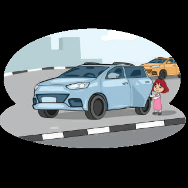 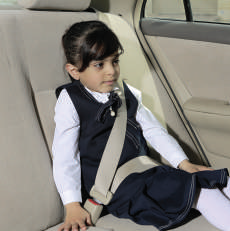 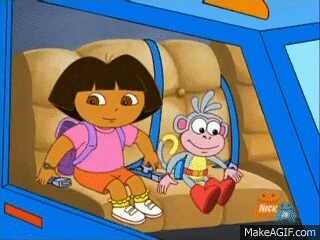 صغيرتي !!!
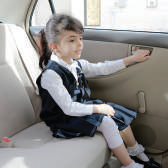 1
لا أَرْكَبُ السَّيّارةَ وَلا أَنْزِلُ مِنْها حَتّى أَتَأكَّدَ مِنْ وُقُوفِها تَمامًا.
لا أُخْرِجُ رَأْسِي أَوْ أَجْزاءً مِنْ جِسْمِي مِنْ نافِذةِ السَّيّارةِ.
لا أَعْبَثُ أَوْ أَتَحَرَّكُ كَثِيراً فِي السَّيّارةِ
بَعْدَ الرُّكُوبِ أُقْفِلُ البابَ بِمِفْتاحِ الأَمانِ
الوحدة 
1
صحتي و سلامتي
2
السَّلامةُ أَثْناءَ رُكُوبِ السَّيارةِ
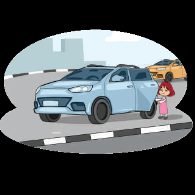 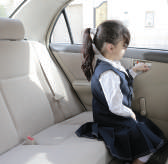 3
3
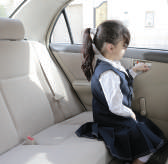 سؤال
جواب
لا أَرْكَبُ السَّيّارةَ وَلا أَنْزِلُ مِنْها حَتّى أَتَأكَّدَ مِنْ وُقُوفِها تَمامًا. لِماذا؟
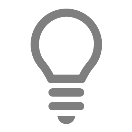 حتى لا أتعرض للأذى أو السقوط
الوحدة
 1
صحتي و سلامتي
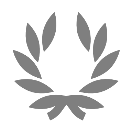 السَّلامةُ أَثْناءَ رُكُوبِ السَّيارةِ
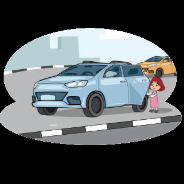 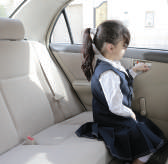 سؤال
جواب
ما أخطارُ فتحِ البابِ أثناءَ سيرِ السيارة؟
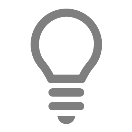 التعرُّض للسّقوط و الحوادث و قد يتسبَّب في الوفاة
الوحدة
 1
صحتي و سلامتي
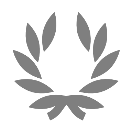 السَّلامةُ أَثْناءَ رُكُوبِ السَّيارةِ
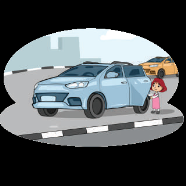 نشاط 3
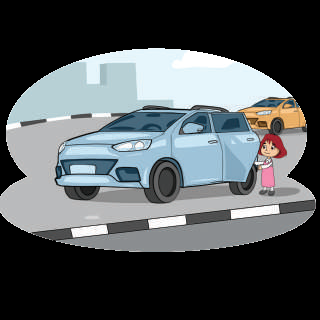 سؤال
لكي لا أعرِّض نفسي للاصطدام بالسَّيَّارات الأخرى
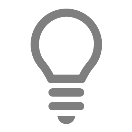 لِمَ يَجِبُ اسْتِخْدامُ البابِ القَرِيبِ مِنَ الرَّصِيفِ عِنْدَ رُكُوبِ السَّيّارةِ وَالنُّزُولِ مِنْها.
الوحدة
 1
صحتي و سلامتي
السَّلامةُ أَثْناءَ رُكُوبِ السَّيارةِ
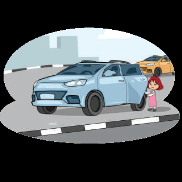 جواب
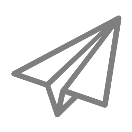 نشاط 4     ناقِشِي مُعَلِّمَتَكِ وَزَمِيلاتِكِ حَوْلَ طَرائِقِ اسْتِثْمارِكِ لِوَقْتِكِ أَثْناءَ جُلُوسِكِ فِي السَّيارةِ لِمُدَّةٍ طَوِيلةٍ؟
صغيرتي :
* أُكثر من ذكر الله تعالى و قراءة القرآن
* أَستمع إلى الأشرطة الهادفة
* أَستمتع بقراءة القصص و الكتب المفيدة
الوحدة 
1
صحتي و سلامتي
السَّلامةُ أَثْناءَ رُكُوبِ السَّيارةِ
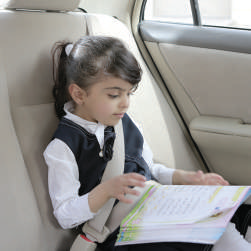 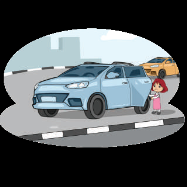 إِرْشَاداتٌ عامَّة
1
اِلْتَزِمِي بِآدابِ الرُّكُوبِ؛ لِحِمايتِكِ مِنْ حَوادِثِ الطَّرِيقِ.
تَجَنَّبِي التَّحَدُّثَ مَعَ السائِقِ إِلّأ لِلضَّرُورةِ
اسِتَخْدِمِي حِزامَ الأَمانِ فإنِّهُ وِقايةٌ - بِإذْنِ اللهِ - مِنْ أَخْطارِ الحوادِثِ
تَجَنَّبِي الرُّكُوبَ مَعَ سائِقٍ غَريبٍ بِمُفْرَدِكِ.
الوحدة 
1
صحتي و سلامتي
2
السَّلامةُ أَثْناءَ رُكُوبِ السَّيارةِ
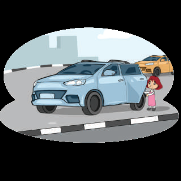 3
3
انتهى الدرس